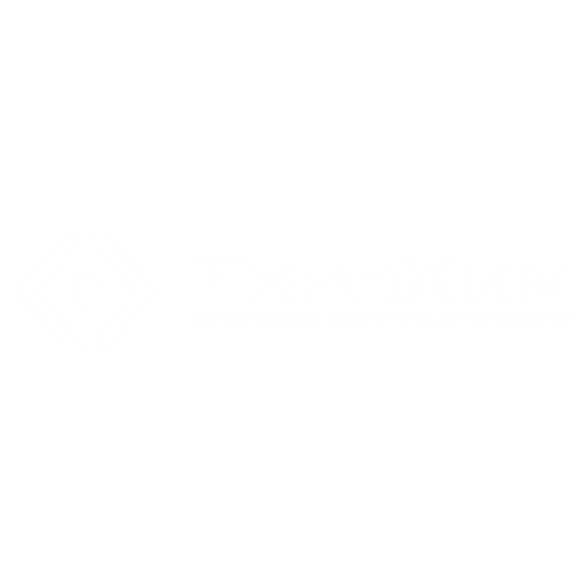 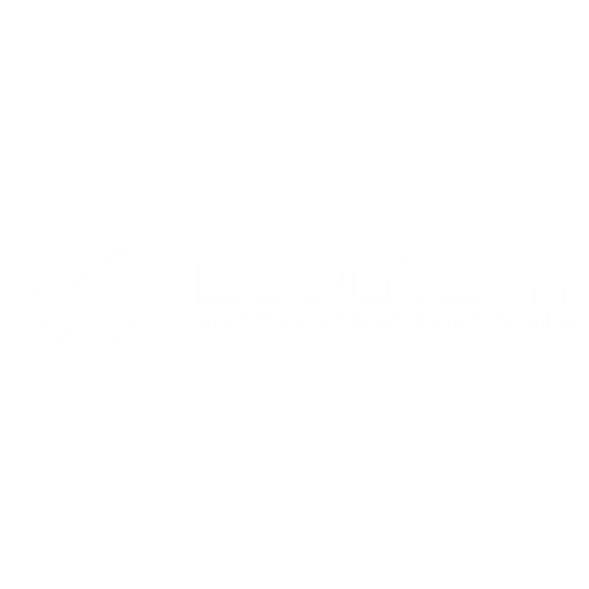 Минеральное питание для ягодных культур от компании ЕвроХим
Визирская Мария
2020
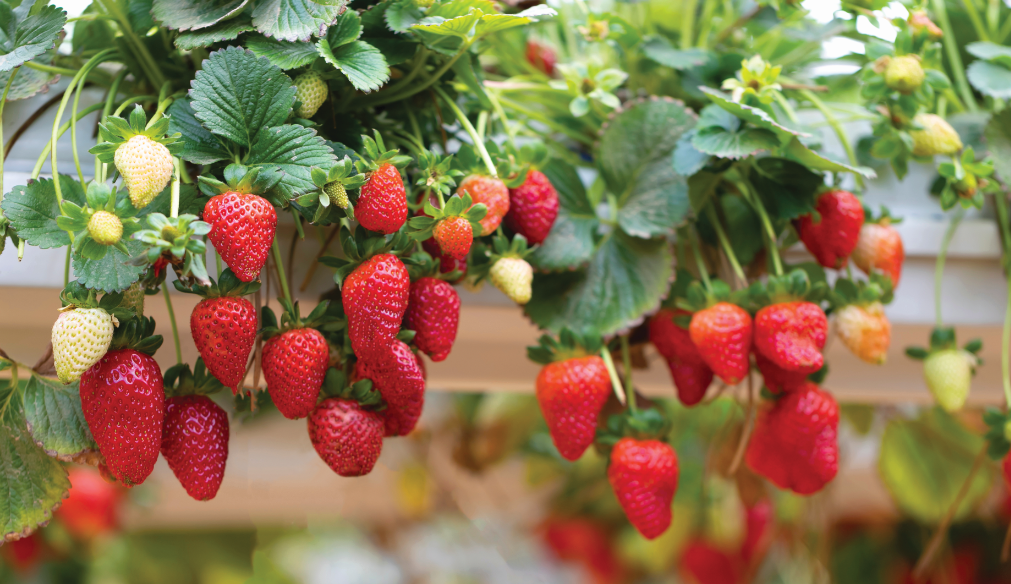 ЕвроХим сегодня
Полный ассортимент удобрений
Мы предлагаем продукты по всем основным группам питательных веществ от стандартных удобрений до высокоэффективных решений премиум-класса и удобрений повышенной эффективности, которые требуют меньшего количества внесений, помогут повысить урожайность, сократить потери питательных веществ и получить высокую прибыль.
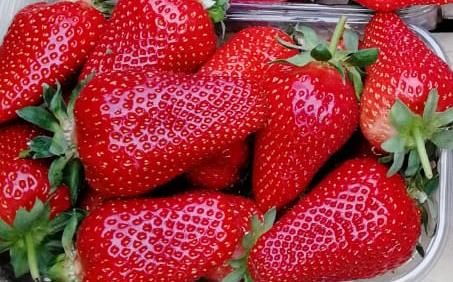 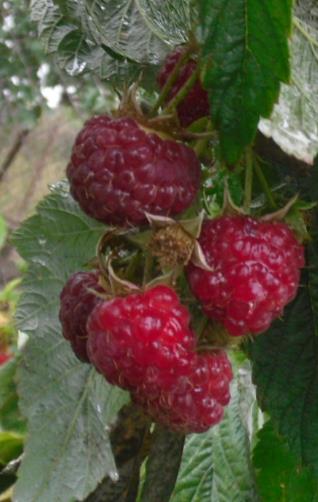 14.5 млн тонн
поставки удобрений в 2019 году
>100
продуктов в портфеле Группы
Обширные знания в питании растений
Лидер на всех континентах – более 10 000 клиентов по всему миру.
ЕвроХим сегодня
Производство удобрений
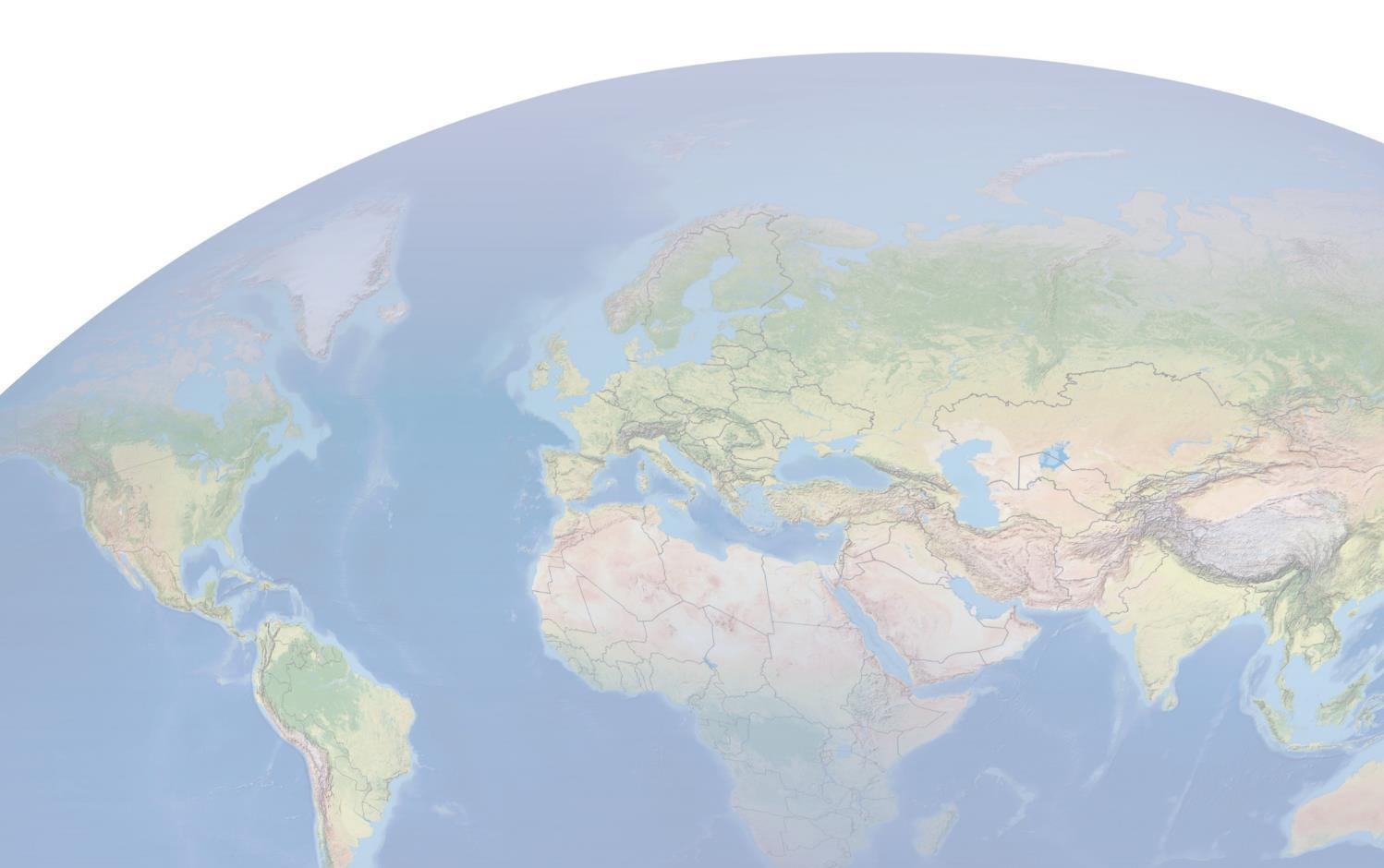 5. Новомосковский Азот 
6. Невинномысский Азот 
7. ЕвроХим Антверпен
8. Лифоса 
9. Фосфорит 
10. БМУ-Белореченск 
11. ЕвроХим Мигао
Добыча полезных ископаемых
27
1. Ковдорский ГОК 
2. ЕвроХим ВолгаКалий 
3. ЕвроХим Усольский 
4. ЕвроХим Удобрения
32
21
01
02
03
04
06
05
08
09
11
12
13
14
15
10
07
16
17
18
19
22
23
24
25
26
29
30
33
34
35
20
31
Логистика
12. Туапсе 
13. Мурманск 
14. Силламяэ 
15. ЕвроХим Антверпен
28
34. Китай
35. Сингапур
Офисы продаж
16. Мексика
17. США (Талса)
18. США (Тампа)
19. Бразилия
20. Аргентина
21. Испания
22. Франция
23. Германия
24. Швейцария (Цуг)
25. Италия
26. Греция
27. Сербия
28. Венгрия
29. Турция
30. Белоруссия
31. Болгария
32. Молдова
33. Россия
ЕвроХим сегодня
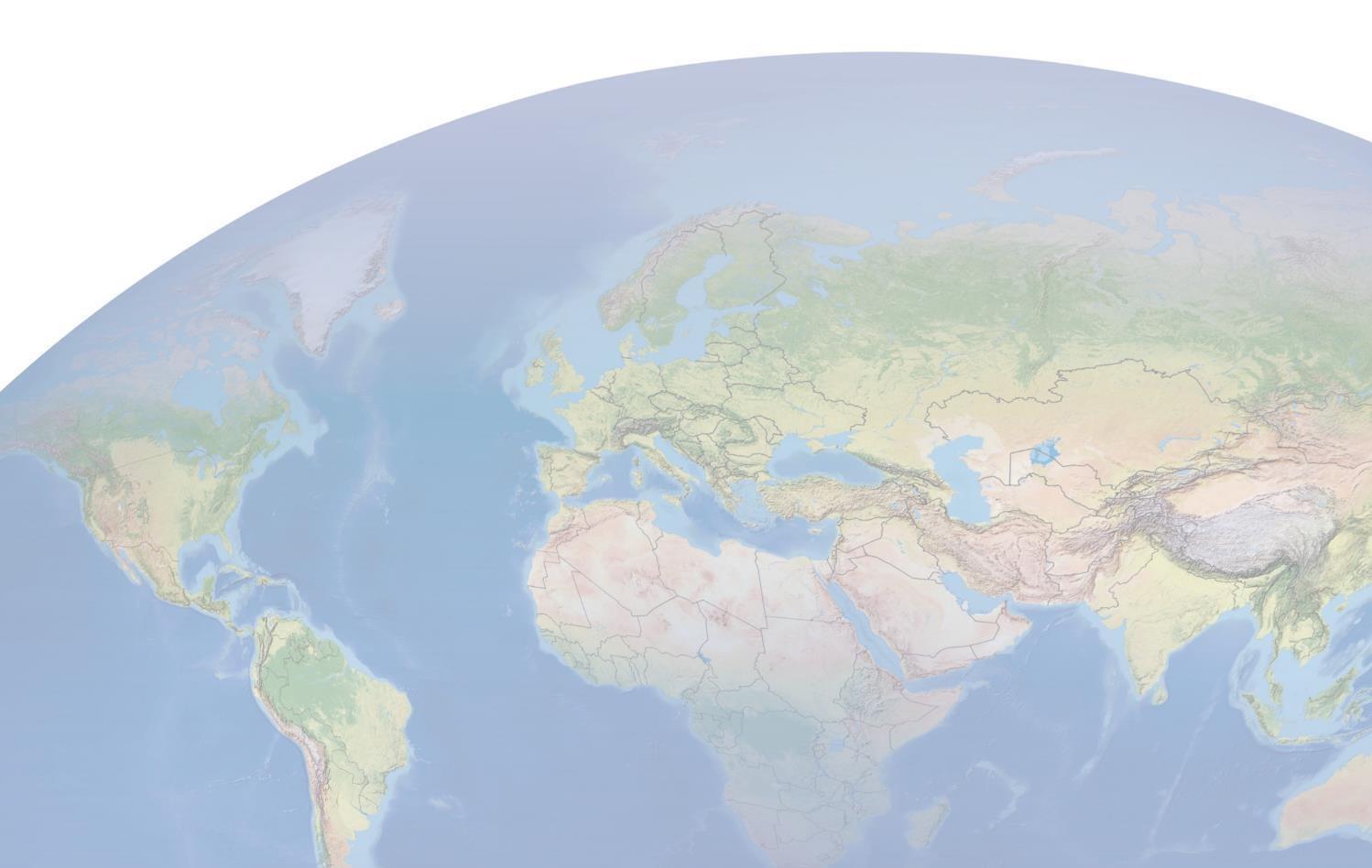 ЕвроХим обеспечил 2,5% годового мирового производства минеральных удобрений по д.в. в 2018 году.
«АО НАК «Азот»
Россия
AN, Ammonia, CAN, Urea, UAS, UAN
Фосфорит
Россия
MAP, DAP, Кормовые фосфаты
Усольский Калий
Россия
MOP
ЕвроХим Антверпен
 Бельгия
NPK, AN, CAN
ЕвроХим Мигао СП
Китай
NK, NPK
Лифоса
Литва
DAP, MAP, NP(S), WSFКормовые фосфаты
Невинномысский Азот
Россия
AN, Ammonia, Urea, UAN, NK, NPK
БМУ 
Россия
MAP, NP, WSF
N
K
P
ЕвроХим сегодня
Логистические и производственные сервисы
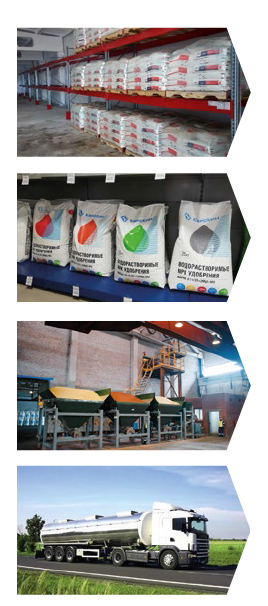 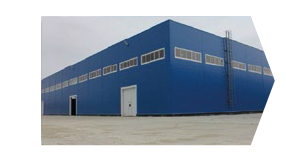 ЛИЦЕНЗИРОВАННЫЕ СКЛАДЫ ХРАНЕНИЯ минеральных удобрений
СКЛАДЫ СПЕЦИАЛЬНЫХ ПРОДУКТОВ
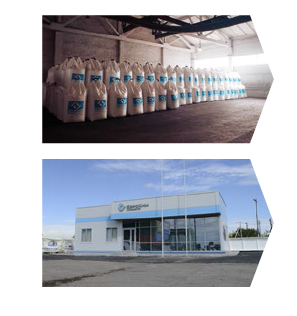 ТОЧКИ ПРОДАЖ СПЕЦИАЛЬНЫХ ПРОДУКТОВ
ФАСОВКА ПРОДУКЦИИ
КЛИЕНТСКИЕ ЦЕНТРЫ
СМЕШЕНИЕ СУХИХ И ЖИДКИХ БЛЕНДОВ по характеристикам клиента
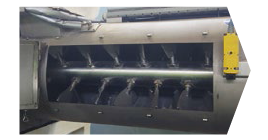 ДОСТАВКА
ПРОИЗВОДСТВО УДОБРЕНИЙ С ИНГИБИТОРАМИ
ЕВРОХИМ
РАЗВИТИЕ АГРОХИМИЧЕСКОГО СЕРВИСА
ЦЕЛИ ОПЫТОВ – ОЦЕНКА ЭФФЕКТИВНОСТИ:
ОЦЕНКА ЭФФЕКТИВНОСТИ ТЕХНОЛОГИЙ ПИТАНИЯ 
ИСПЫТАНИЯ НОВЕЙШИХ ПРОДУКТОВ В ПИТАНИИ 
ПОДБОР ОПТИМАЛЬНОЙ ПРОГРАММЫ ДЛЯ КОНКРЕТНОГО ХОЗЯЙСТВА, ПОЛЯ
ТЕХНИЧЕСКИЕ АСПЕКТЫ ВНЕСЕНИЯ УДОБРЕНИЙ
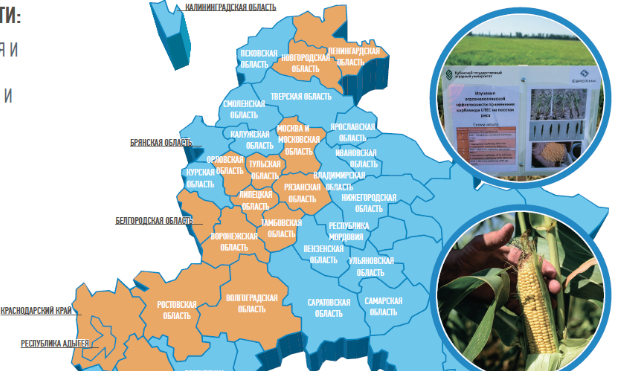 ОПЫТЫ ОХВАТЫВАЮТ КУЛЬТУРЫ:
СОЯ
РИС
ТРАВЫ
ОВОЩИ
ЯЧМЕНЬ
КУКУРУЗА
ЯЧМЕНЬ ПИВОВАРЕННЫЙ
ЯРОВОЙ И ОЗИМЫЙ РАПС
ОЗИМАЯ ПШЕНИЦА
САХАРНАЯ СВЕКЛА
ЗЕМЛЯНИКА
КАРТОФЕЛЬ
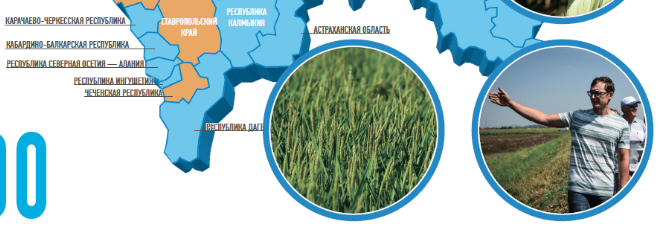 200
Общее количество опытов более
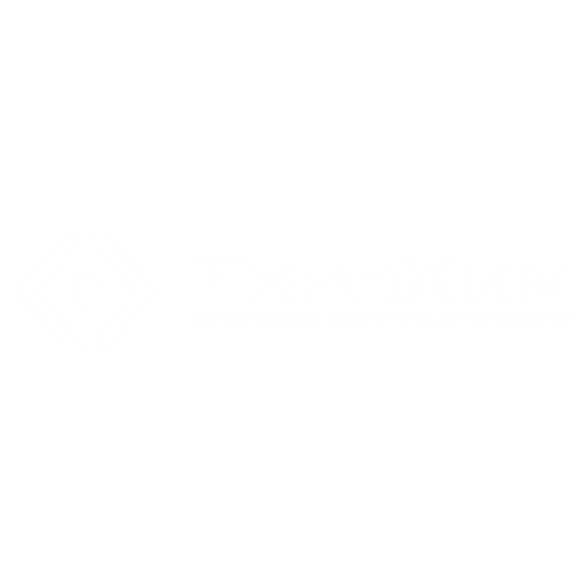 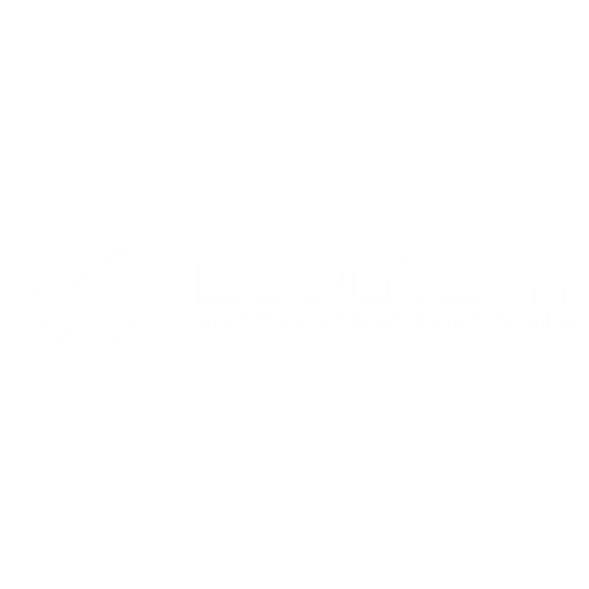 Особенности минерального питания ягодных культур
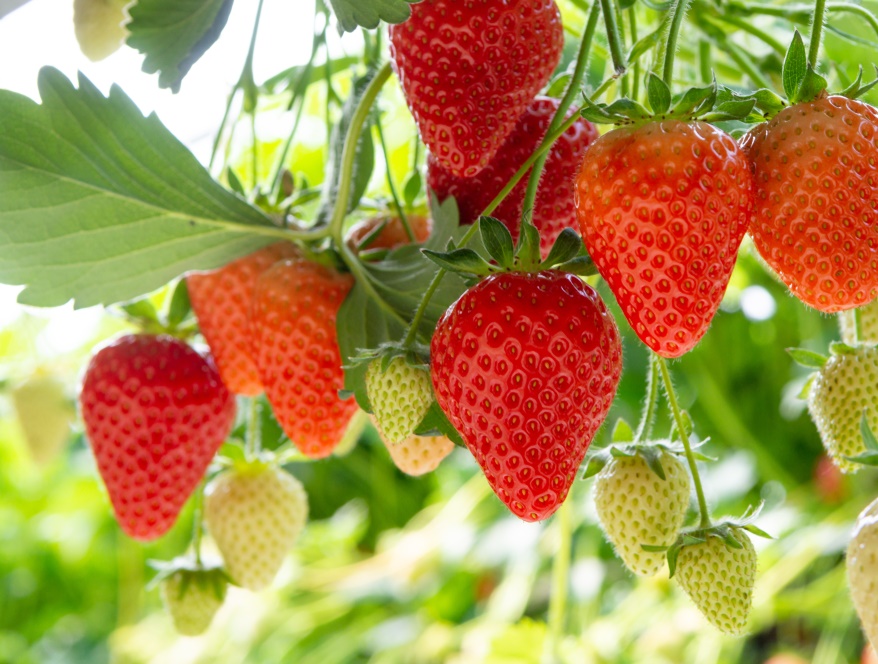 Минеральное питание
Особенности минерального питания ягод
Распределение элементов питания в ягодах
Вынос эл-то питания с урожаем ягод, кг/тонна
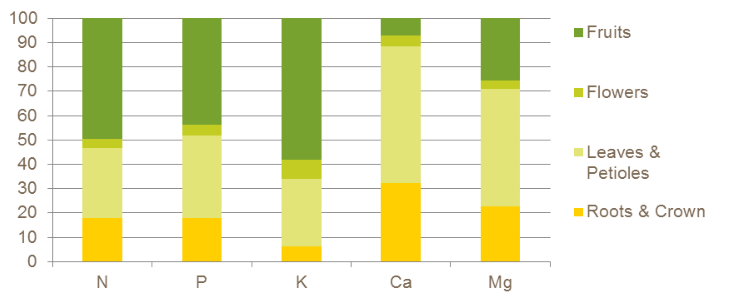 Ягоды
Цветы
Листья и  побеги
Корни
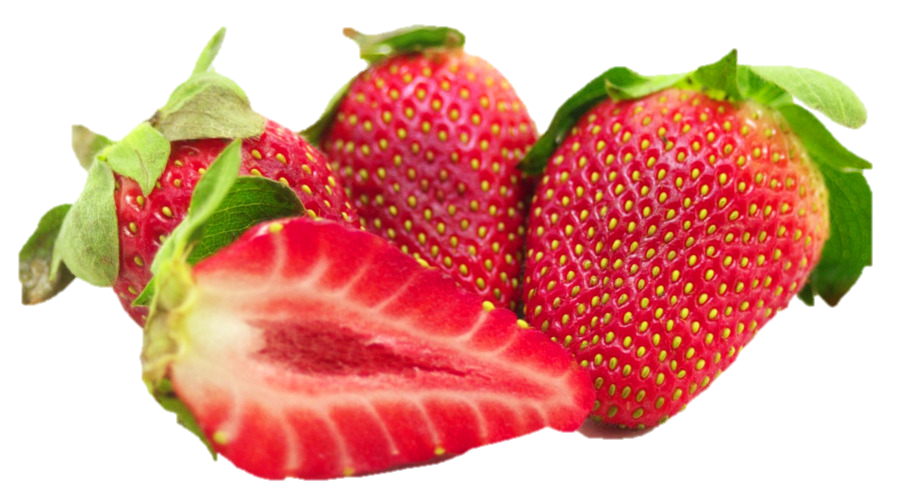 Минеральное питание
Особенности минерального питания ягод
Вынос элементов питания (растение + ягода)
Субстрат (слева) и грунт (справа)
кг эл-та на тонну урожая
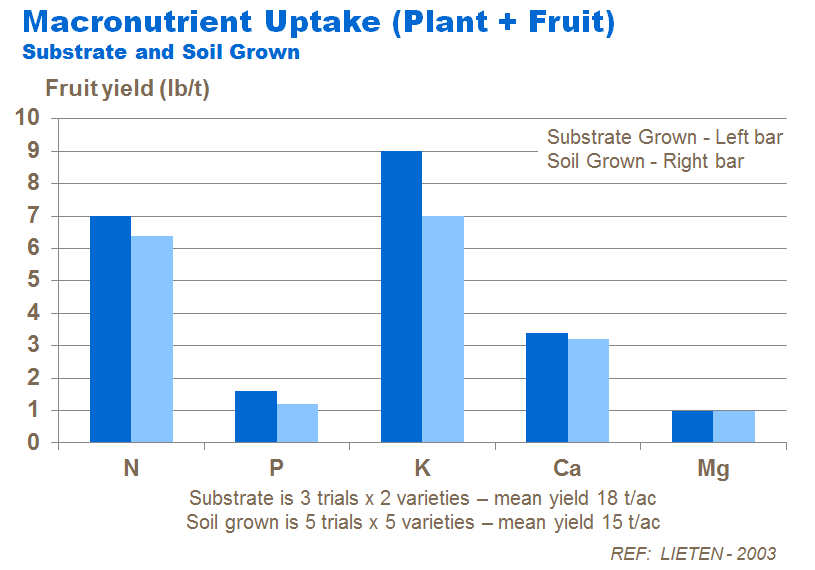 5
4
3
2
1
Минеральное питание
Особенности минерального питания ягод
Вынос микроэлементов (растение + ягода)
Субстрат (перлит) 
г/тонна
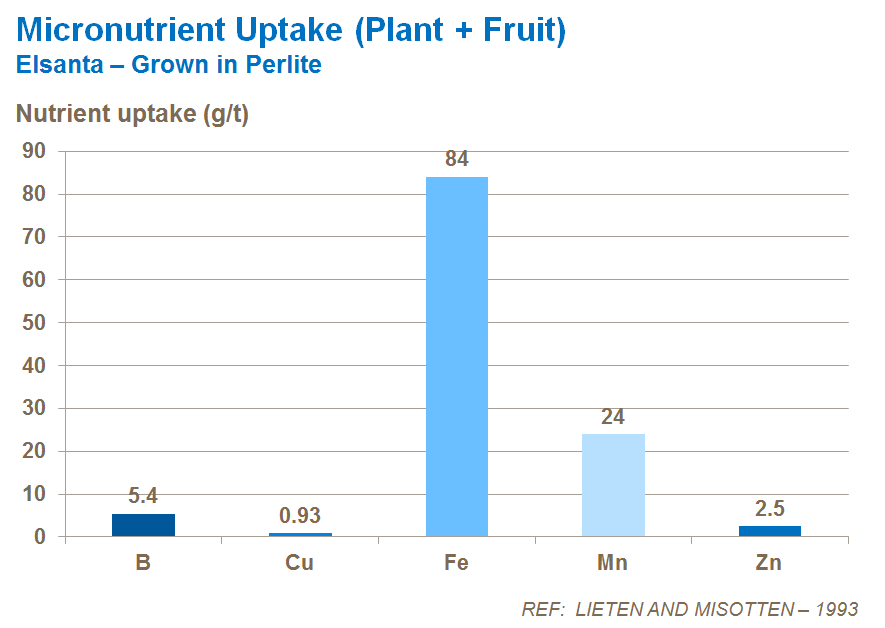 Минеральное питание
Азот как элемент питания
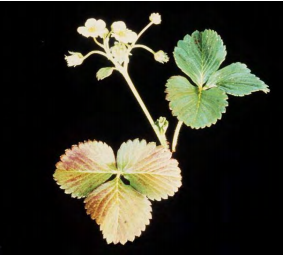 Азот
Способствует формированию вегетативной массы, обеспечивает рост  реализацию потенциала сорта культуры
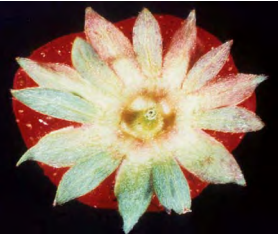 Молодые листья
Недостаток N
Листья светло-зеленого – желтого цвета из-за пониженного содержания хлорофилла.
Преждевременное опадение листьев.
Плоды мелкие, рано созревают
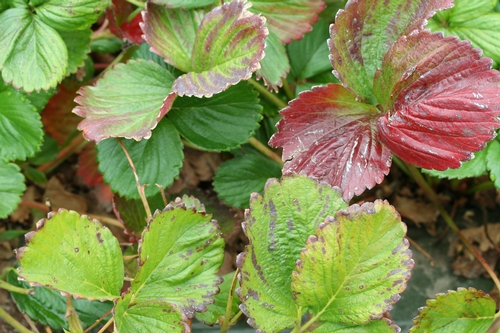 Старые листья
Минеральное питание
Азот как элемент питания
Избыток N
Снижение качества продукции
Снижение зимостойкости
Ухудшается хранение 
Сильный рост вегетативной массы
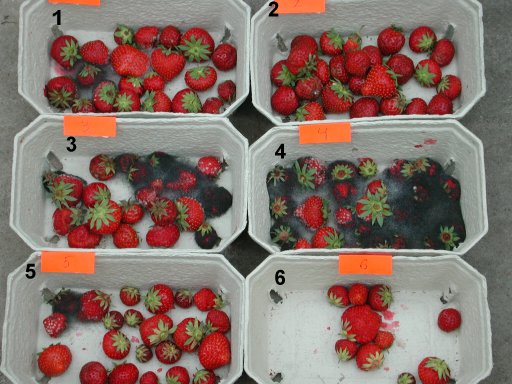 снижает транспортабельность ягод, 
вызывает усиленный рост вегетативной массы и загущение посадок, что повышает степень поражения растений серой гнилью. 
Последнее внесение азотных удобрений проводят не позднее августа, чрезмерное содержание доступного азота в почве осенью значительно снижает зимостойкость растений.
Минеральное питание
Азот как элемент питания
Влияние способа и дозы применения азота на урожайность и качество ягод
0,25
0,2
0,15
0,1
0,5
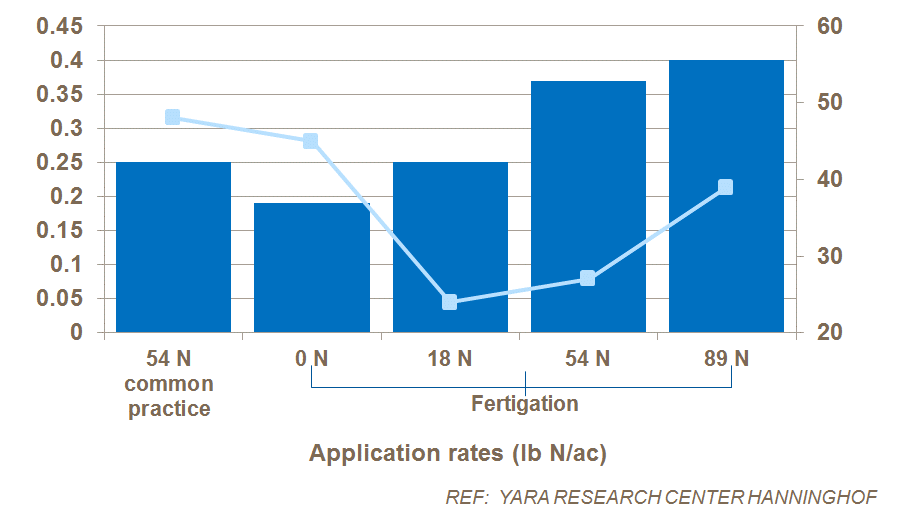 60
50
40
30
20
Урожайность, кг/куст
% гнилых ягод после 9 дней хранения
0 N
20 N
90 N
60 N
60 N
Вразброс
Фертигация
Дозировка внесения (кг/га)
Минеральное питание
Фосфор как элемент питания
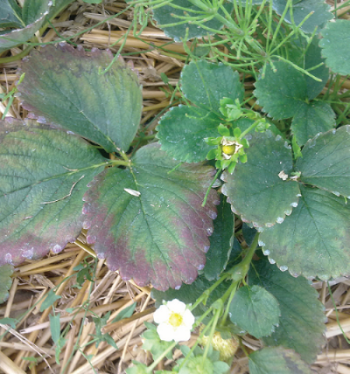 Фосфор 
Необходимый элемент для формирования здоровой корневой системы,
Отвечает за энергообмен (входит в состав АТФ/АДФ), критически важен в периоды закладки плодовых органов,
Способствует лучшему укоренению рассады.
Не усваивается из почвы при температуре менее 10°С
Причины недостатка 
Низкое содержание в почве
pH менее 5,5 и более 7,5
Температура почвы
Влажность почвы
Избыток N, Ca, Mg, Fe, Mn, Zn
Дефицит фосфора
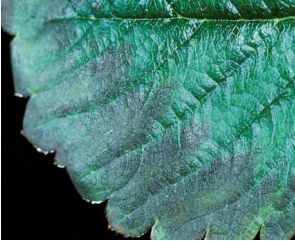 Листовое питание
Калий как элемент питания
Калий 
Регулирует процессы синтеза, транспортировки и запасания сахаров,
Улучшает окрас плодов,
Ускоряет созревание, 
Повышает сопротивляемость заболеваниям,
Повышает устойчивость к низким температурам и засухе,
Регулирует процессы водообмена.
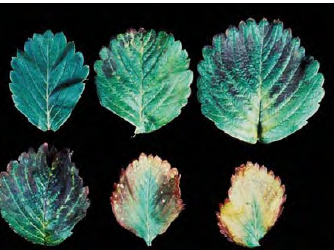 Дефицит калия
Краевой некроз листа, сначала проявляется на нижних листьях.
Причины недостатка К
Низкое содержание в почве
pH менее 6 и более 7,5
Высокие температуры, засуха
Избыток N, Ca, Mg, Na
Листовое питание
Калий как элемент питания
Соотношение N:K и качество ягод
16,5
16
15,5
15
14,5
0,25
0,2
0,15
0,1
0,5
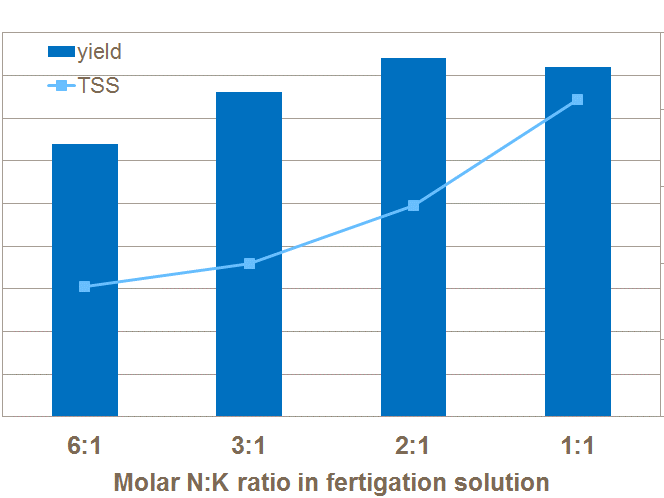 Урожай с 1 растения ,кг
Содержание сахаров, Brix°
Соотношение N:K
Комплексное питание сельскохозяйственных культур
Кальций как элемент питания
Кальций
Укрепление клеточных стенок,
Рост корневых волосков – эффективное корневое питание,
Повышение сопротивляемости заболеваниям,
Способствует длительному сохранению товарного вида и лучшему хранению
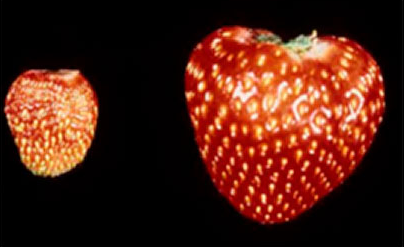 Дефицит кальция на плодах земляники: уменьшение размера ягоды, более плотное распределение семян (слева) по сравнению с нормальной ягодой
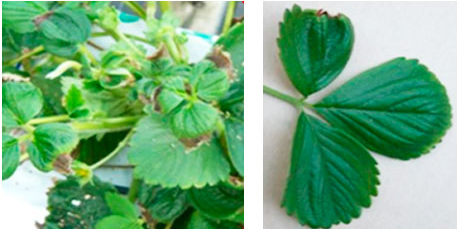 Типичный загиб и «ожог» края листа земляники из-за дефицита кальция
Комплексное питание ягодных культур
Магний как элемент питания
ФИЗИОЛОГИЧЕСКИЕ ПРОЦЕССЫ
10% магния входит в состав молекулы хлорофилла и принимает участие в фотосинтезе.
При дефиците магния снижается концентрация хлорофилла в растении, образуется хлороз.
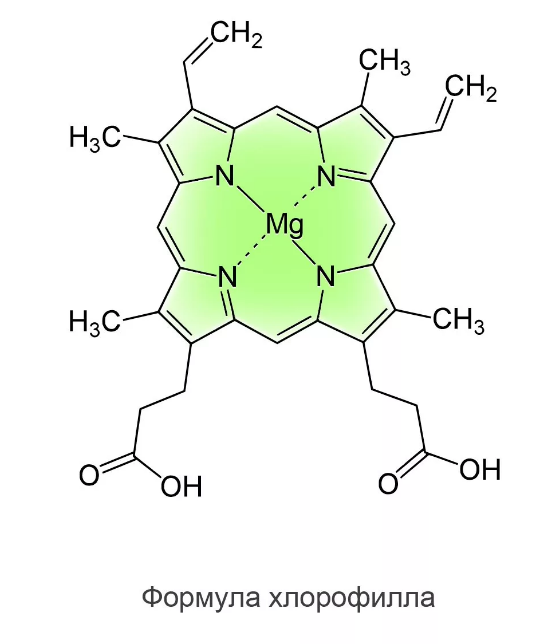 - Mg
Комплексное питание ягодных культур
Магний как элемент питания
Недостаточное питание Mg
Посветление молодых листьев, 
Межжилковый хлороз старых листьев.
Замедление процесса цветения.
Корни удлиняются с появлением большого количества боковых корешков.
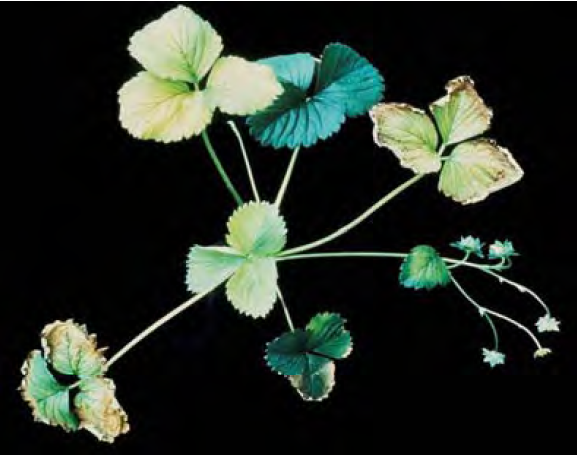 -Mg
Пожелтение молодых листьев, межжилковый хлороз
-Mg
Низкий рН и наличие К в грунте снижают усвоение Mg
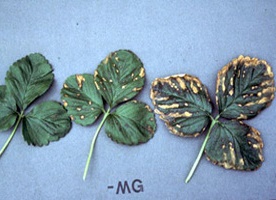 Самый эффективный способ внесения магния - внекорневая подкормка!
Недостаток магния на клубнике
Листовое питание
Калий как элемент питания
Влияние соотношения  K:Ca:Mg в питательном растворе на урожай
Урожай, кг/м2
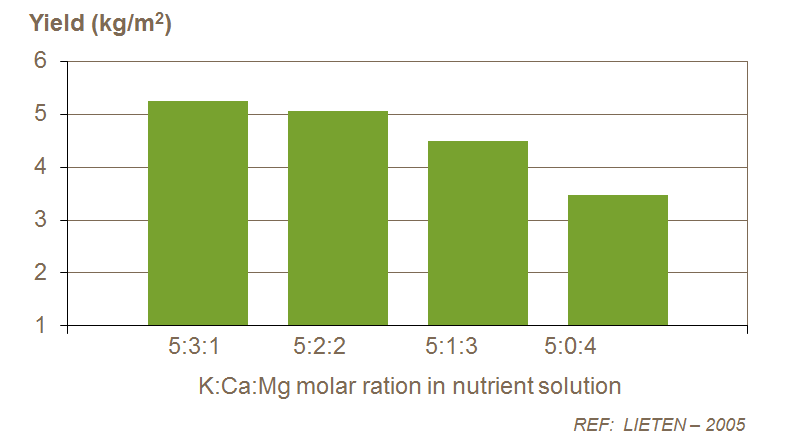 NH4, К, Na, Ca и Mg – антагонисты и мешают усвоению друг друга в растворе при неправильном соотношении
Комплексное питание ягодных культур
Бор как элемент питания
БОР
Способствует росту корней и возобновлению корневой системы высаженных растений,
Обеспечивает нормальное опыление и завязывание плодов,
Повышает качество ягод
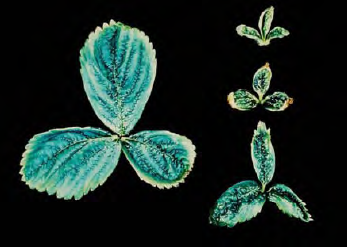 Развитие мелких, деформированных листьев
В среднем на 1 тонну ягод необходимо 5 г бора, максимальное поглощение в период бутонизации-цветения.
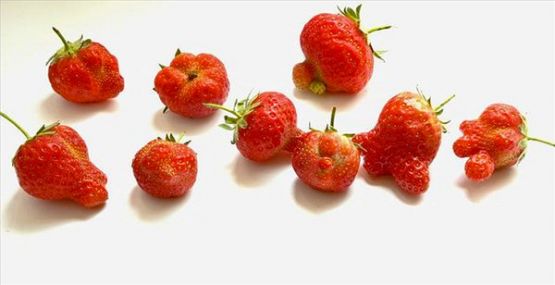 Деформация ягод из-за нарушения процесса опыления
Комплексное питание ягодных культур
Железо и Молибден
Железо
Земляника потребляет около 80 г железа на тонну ягод (в 40 раз больше чем виноград),
Регулирует синтез хлорофилла,
Участвует в процессах синтеза белка.
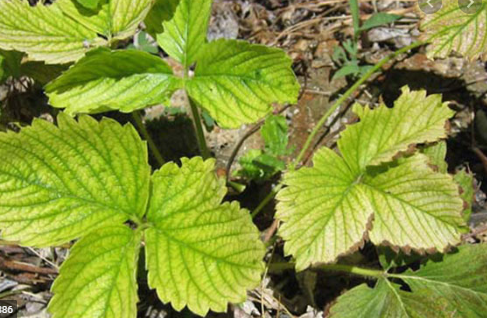 Хлороз при дефиците железа
Молибден
Способствует превращению нитратного азота в амидный и далее в аминокислоты,
Регулирует синтез гормона – этилен, ускоряет созревание.
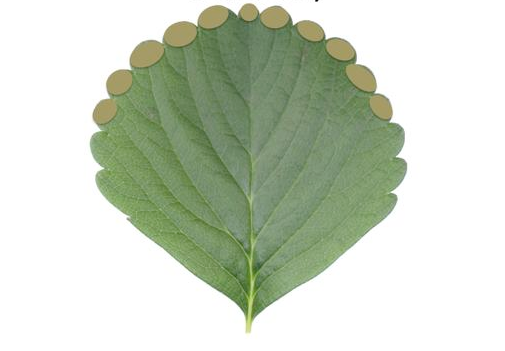 Некротический межжилковый  хлороз
Комплексное питание ягодных культур
Признаки дефицита элементов питания у малины
- Mg
- Fe
- Fe
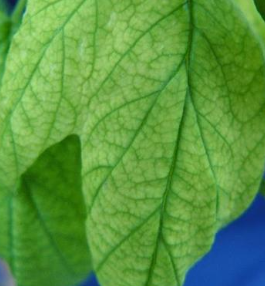 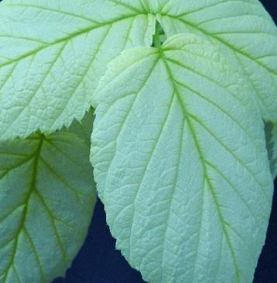 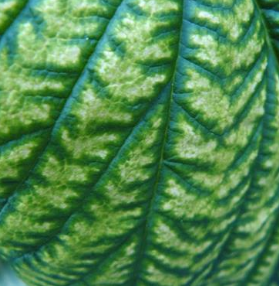 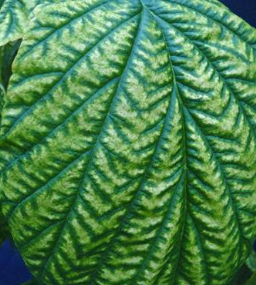 - Mg
+ N
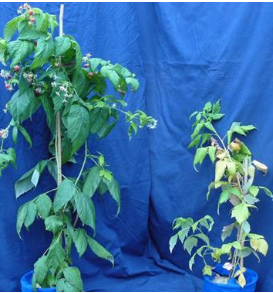 - S
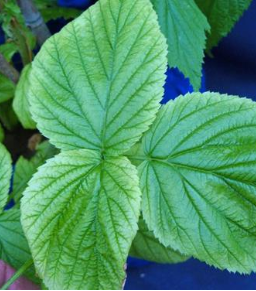 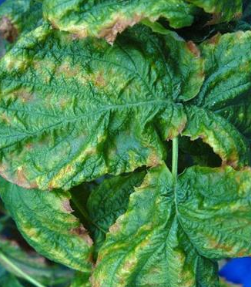 - K
- N
Комплексное питание ягодных культур
Признаки дефицита элементов питания
Минеральное питание
Основные принципы минерального питания ягод
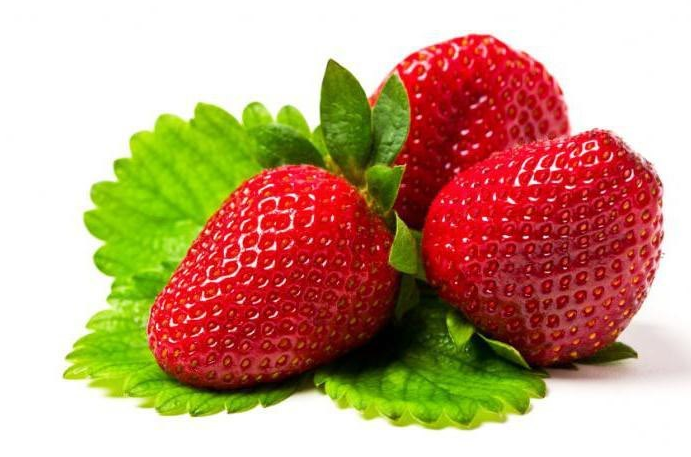 Минеральное питание растений
Как усваиваются элементы питания?
Воздушное/листовое питание
Обеспечивает до 10% потребности в элементах питания
Эффективно даже в неблагоприятных условиях
Компенсационные свойства
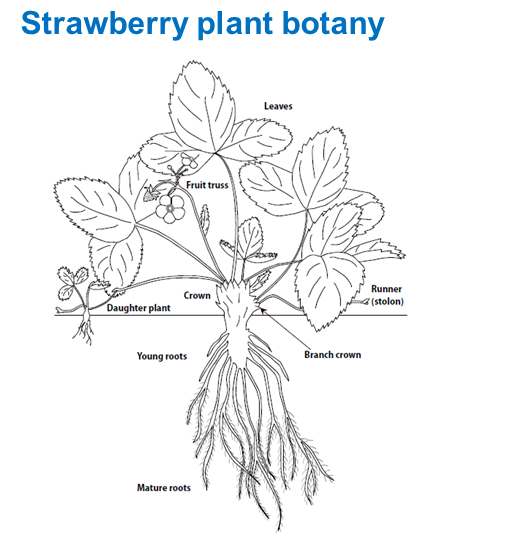 Корневое питание
Основной способ поступления питательных веществ  в растение
Обеспечивает до 90% потребности 
Не работает в экстремальных условиях среды: низкие температуры, отсутствие влаги, засуха, неблагоприятный рН почвы
Минеральное питание растений
Факторы усвоения элементов питания из почвы
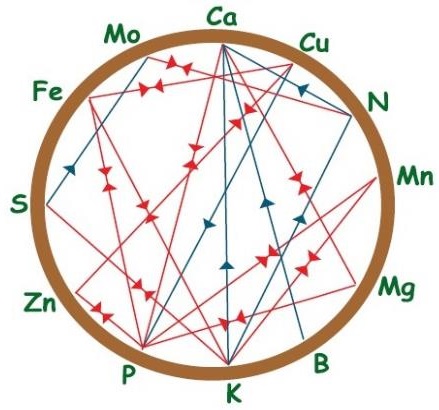 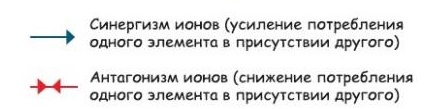 Синергизм ионов (усиление потребления одного элемента в присутствие другого)
Антагонизм ионов (снижение потребления одного элемента в присутствие другого)
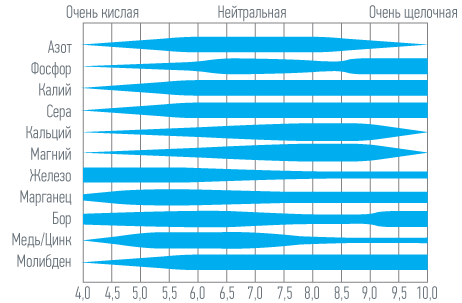 Листовое питание
Преимущества листового питания
Зачем листовые подкормки?
Экстренное восполнение дефицита элементов питания, 
Стимулирование роста и развития растений в критические фазы, 
Листовое питание ускоряет восстановление растений после механических повреждений, 
Листовое питание работает тогда, когда корневое не доступно,
Снижает пестицидную нагрузку и обладает стимулирующим эффектом.
Минеральное питание
Удобрения для минерального питания ягод
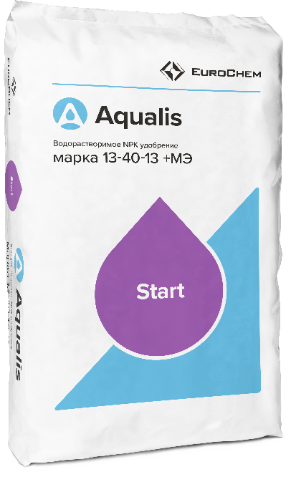 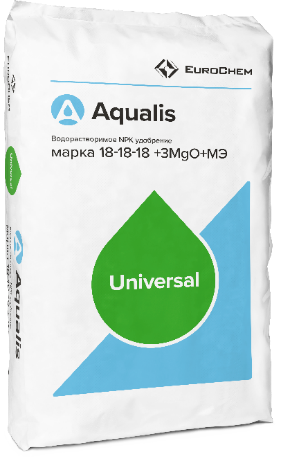 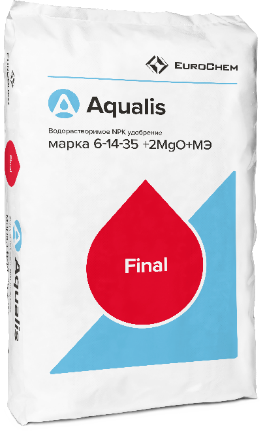 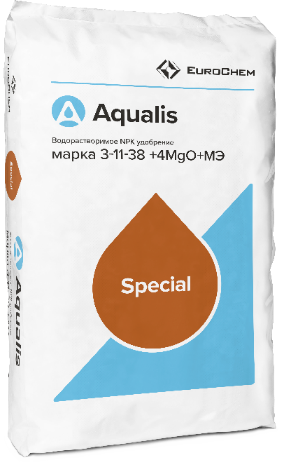 Листовое питание
Водорастворимые NPK удобрения Aqualis
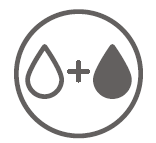 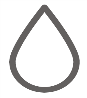 7 марок для любой стадии развития
100%
растворимость
смеси с КАС, ХСЗР, биопрепаратами
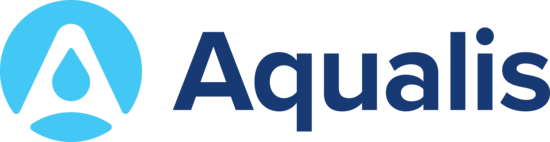 Повышенный ФОСФОР
Специальная марка
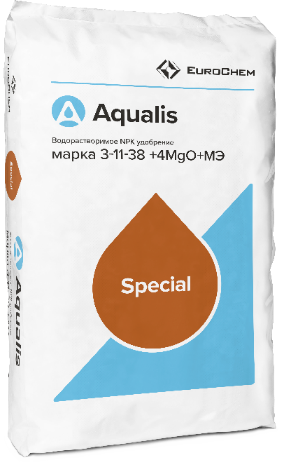 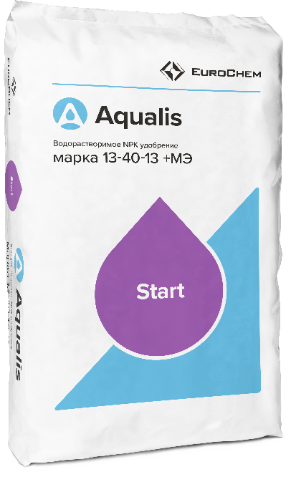 Повышенный Калий
Равновесные
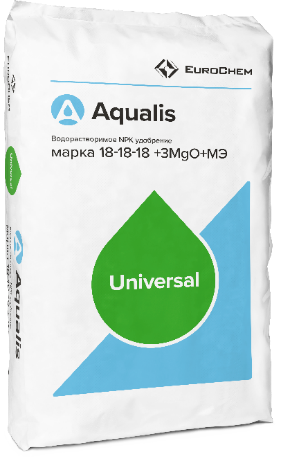 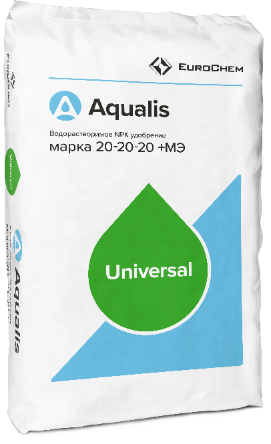 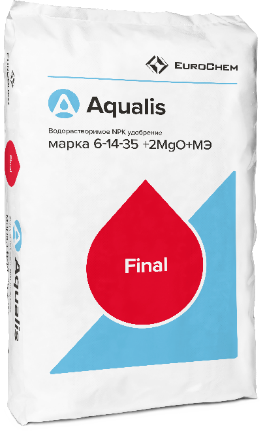 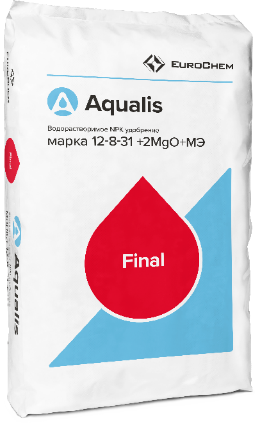 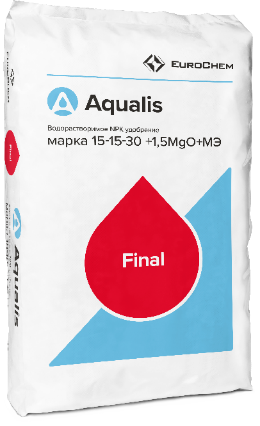 применяют в начале вегетации
применяют на промежуточных стадиях вегетации
применяют в конце вегетации
*Микроэлементы  в хелатной форме B - 0,02%, Cu*-0,005%, Mn*-0,05%, Zn*-0,01%, Fe**-0,07%,  Mo-0,004%
B - 0,025%, Cu*-0,01%, Mn*-0,05%, Zn*-0,025%, Fe**-0,07%,  Mo-0,004% (для марки 3-11-38)
БМУ – производство водорастворимых NPK
Location: Belorechensk, Russia
Capacity: 50.000 mt/year of ws NPK
Inauguration: 2018
БМУ – производство водорастворимых NPK
Фасовочная устновка
БМУ – производство водорастворимых NPK
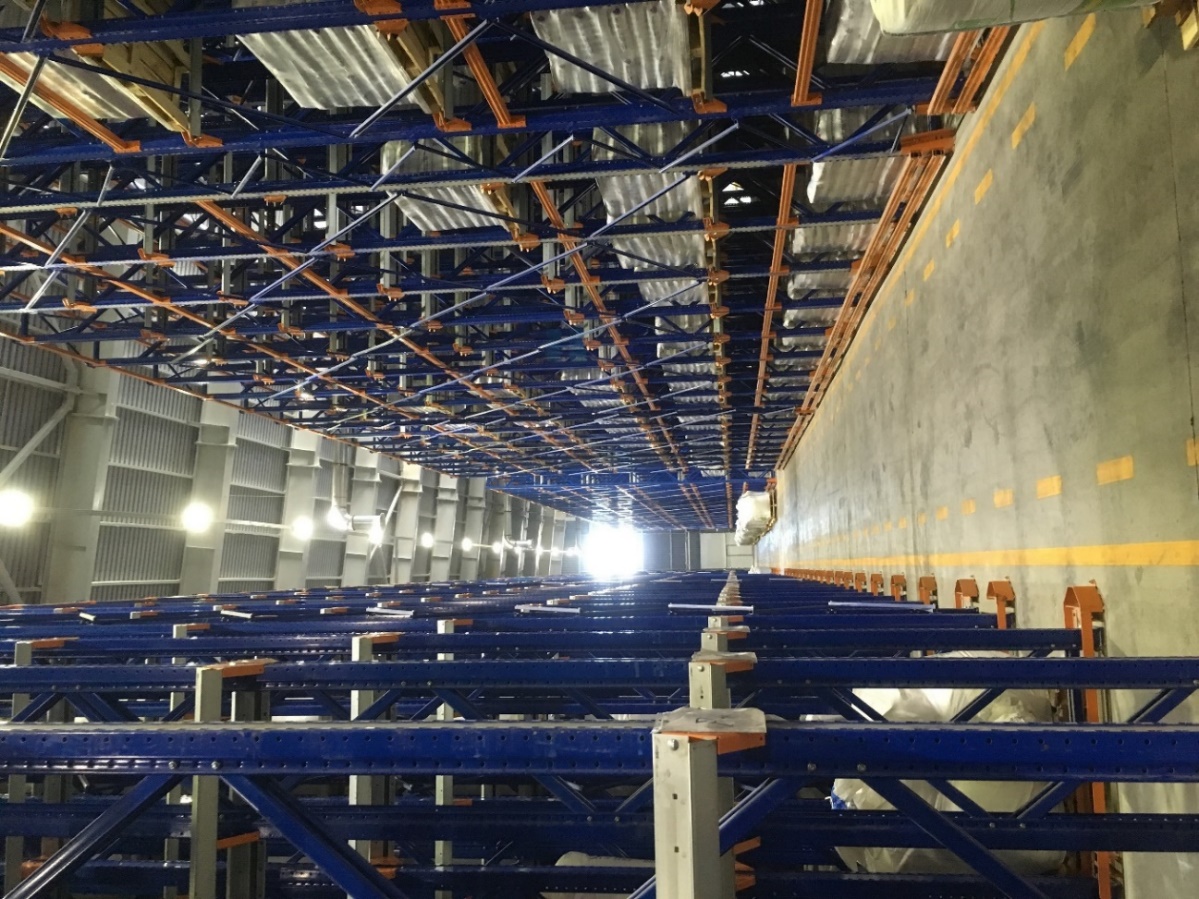 Складские емкости: 20.000 тонн
Водорастворимые удобрения
Водорастворимые NPK удобрения Aqualis
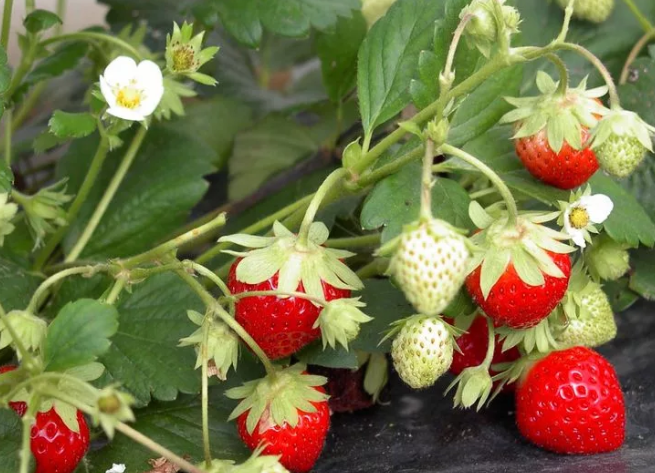 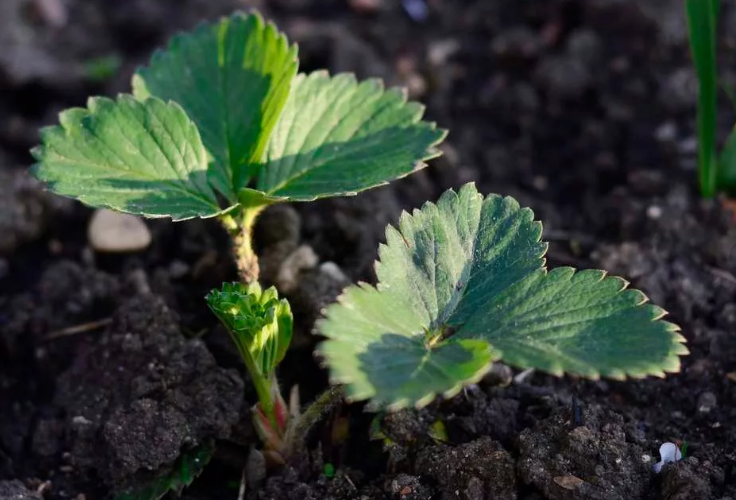 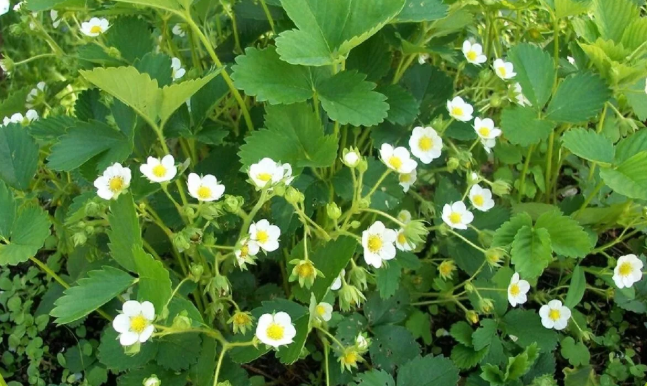 Водорастворимые удобрения
Водорастворимые NPK удобрения Aqualis
Качество и стабильность
Для производства используется только высококачественное сырьё 
Микроэлементы в хелатной форме:
наиболее доступны для при листовых подкормках 
в растворах способствуют полному смачиванию листьев растений
Благодаря выверенному составу обеспечивается максимальная эффективность листового питания
Исключена ошибка в превышении дозировок микроэлементов.
Водорастворимые NPK удобрения Aqualis
Марка 13:40:13
Марка с повышенным содержанием Фосфора:
стимулирует развитие корневой системы;
улучшает процессы обмена веществ;
стимулирует формирование репродуктивных органов, весеннее возобновление вегетации;
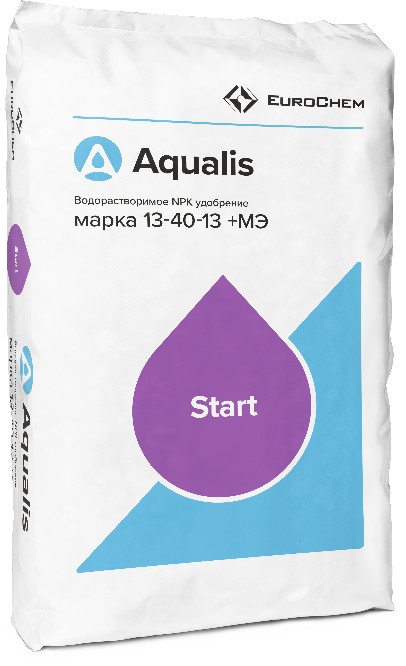 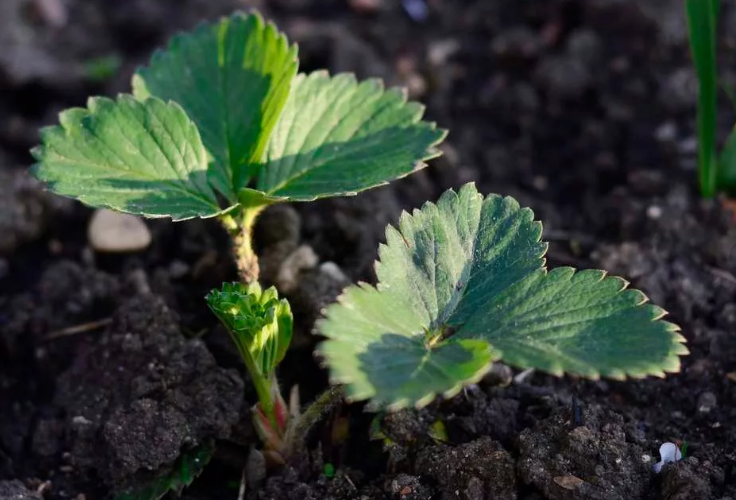 Недостаток Фосфора трудно восполнить на средних и поздних стадиях развития, поэтому так необходимо полноценное фосфорное питание в начале вегетации
Водорастворимые NPK удобрения Aqualis
Марки 18:18:18 и 20:20:20
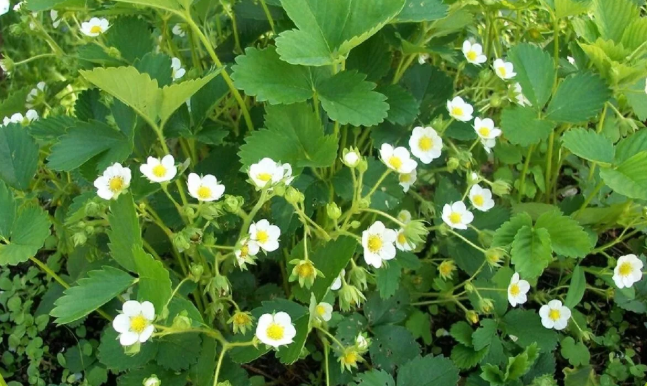 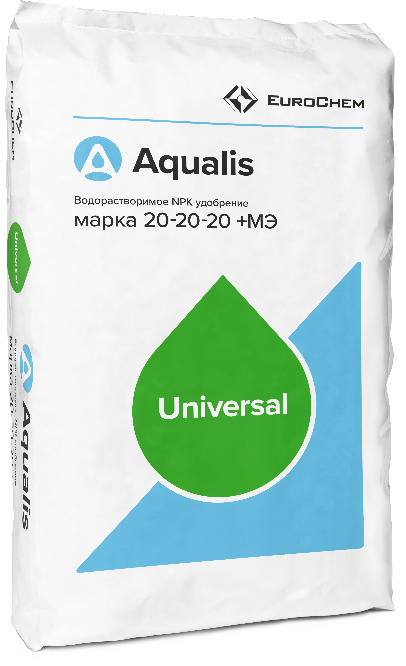 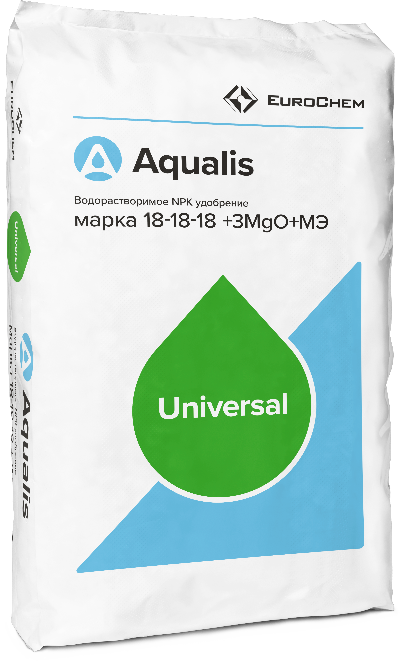 Равновесные марки:
эффективны при стрессовых условиях; 
Необходимы на бедных почвах и нейтральных грунтах;
подходят для подкормок растений на всех фазах развития;
подходят для внекорневых подкормок.
Водорастворимые NPK удобрения Aqualis
Марки 6:14:35; 12:8:31, 15:15:30, 3:11:38 – новая марка!
Марки с повышенным содержанием калия:
повышают устойчивость к стрессовым          факторам;
способствуют созреванию продукции;
улучшают вкусовые качества, товарный вид и сроки хранения продукции;
повышают сахаристость и улучшают вкусовые качества ягод.
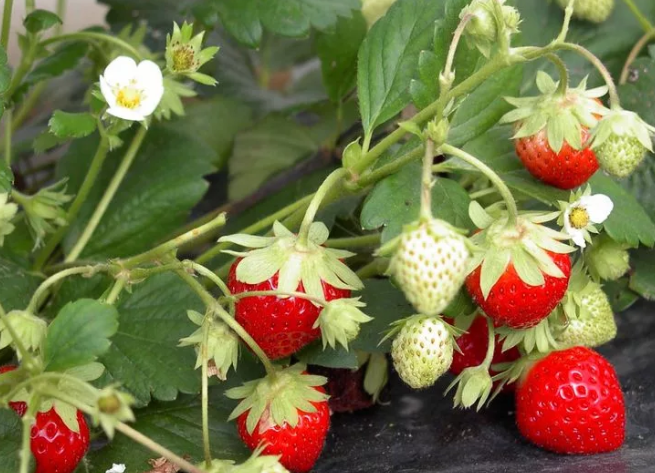 Специальная марка
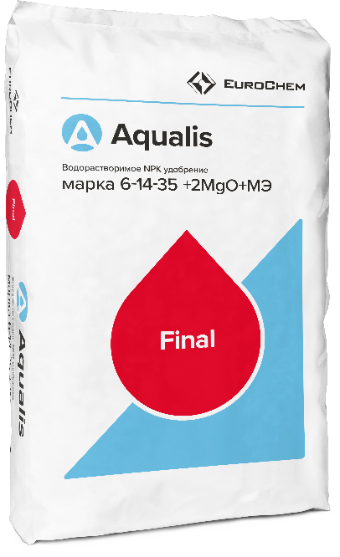 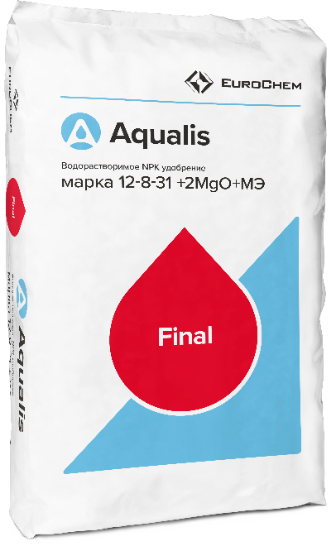 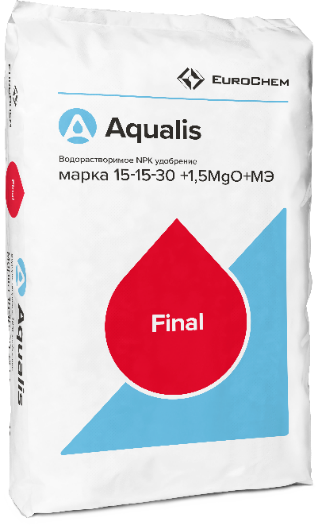 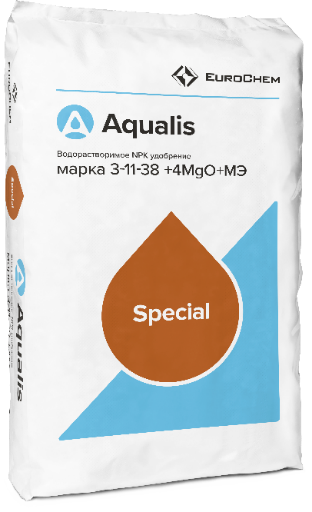 Решение для теплиц
Эффективное минеральное питание яблони
Гранулированные удобрения
14:14:23
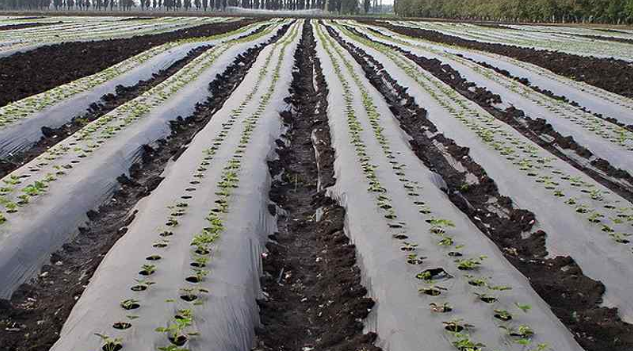 Сбалансированное минеральное питание ягодных культур весной и при закладке ягодников
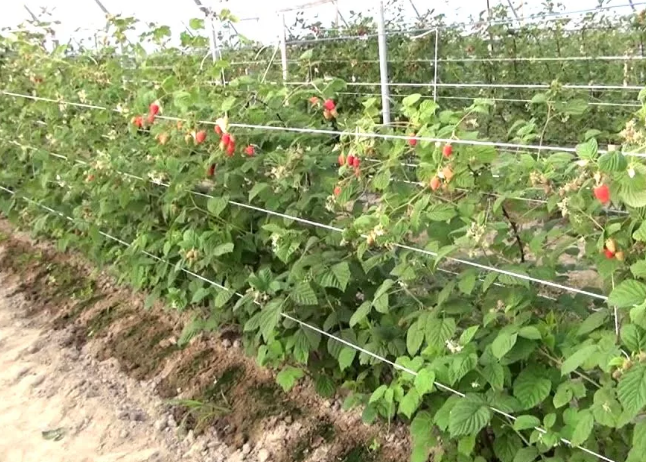 Водорастворимый доступный фосфор для закладки генеративных органов и развития корневой системы;
Доступный калий для формирования качественных плодов;
Ca и Mg в составе улучшает товарные качества и лежкость
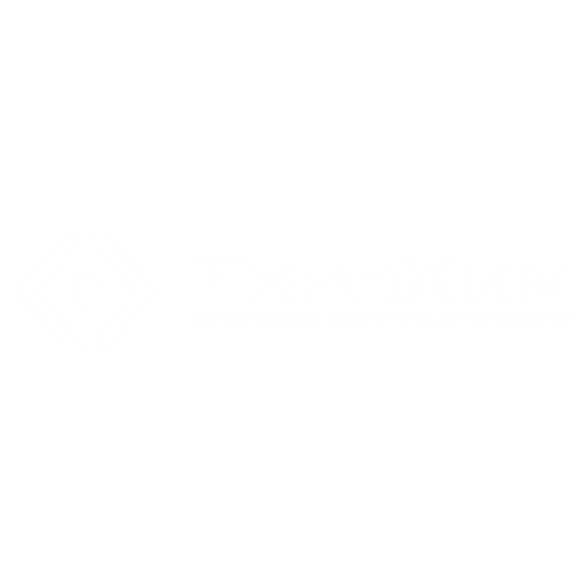 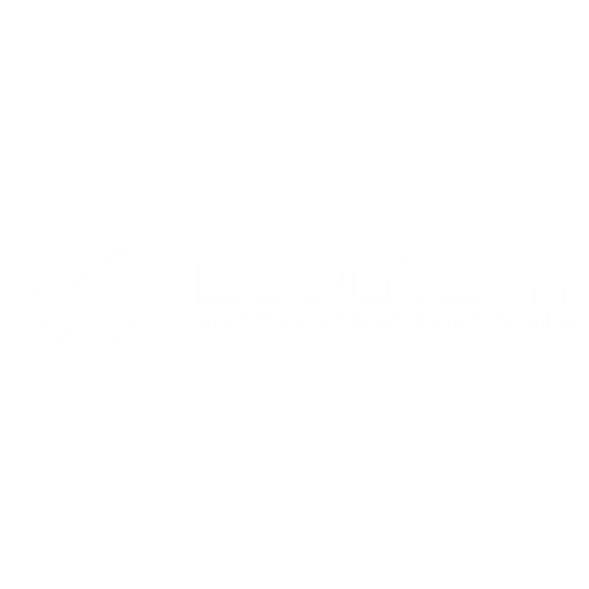 Визирская Мария
Руководитель направления развития агрохимического сервиса по региону «Россия и СНГ» 
T:  +7 (495) 795-25-27, доб. 1126
M: +7 915 072 12 32
Mariya.Vizirskaya@eurochem.ru  

Дмитрий Сидоренко
Начальник агрономического отдела
T:  +7 (861) 238 64 07 (#37536)
M: +7 918 387 73 57
Dmitry.Sidorenko@eurochem.ru
Почта департамента:
agrodep@eurochem.ru
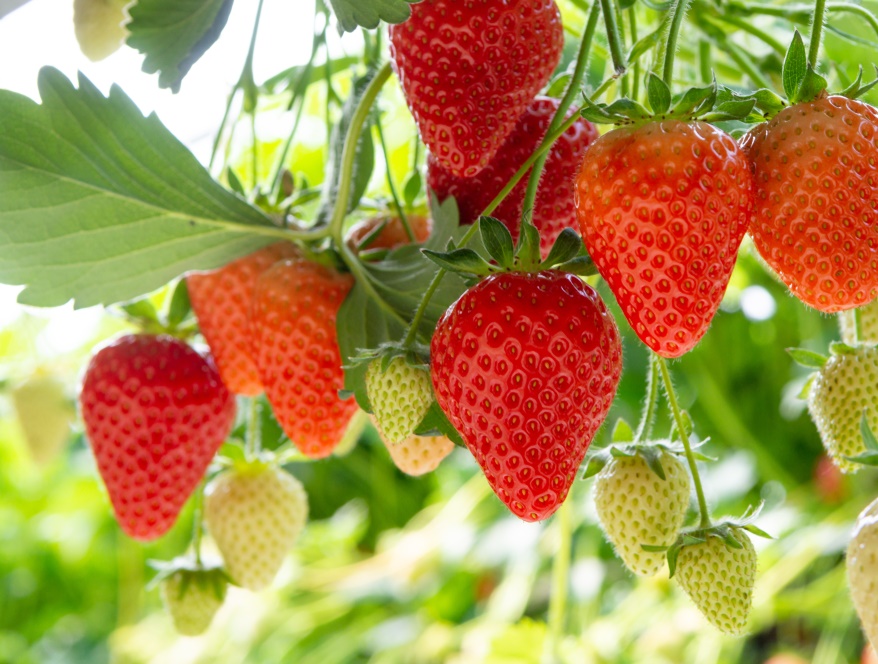 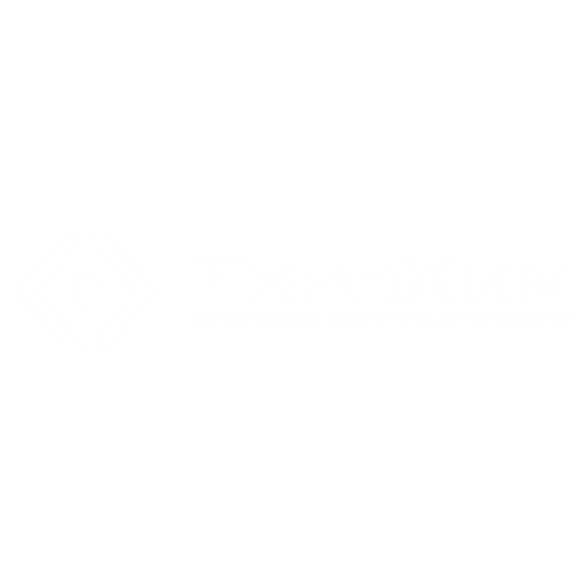 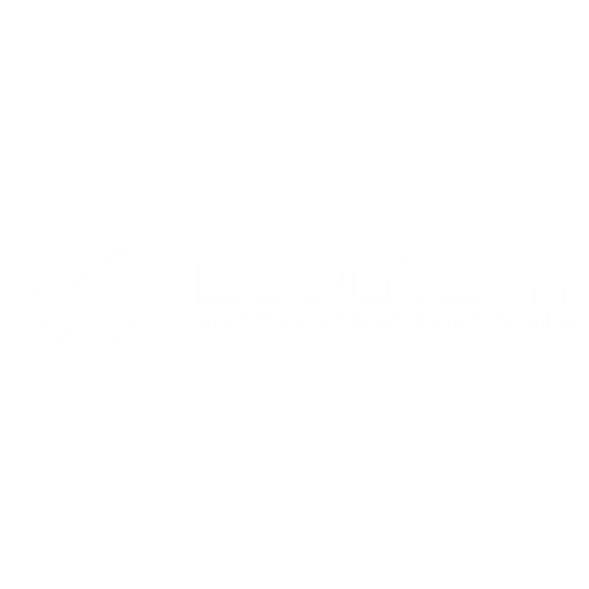 Спасибо за внимание!